Alfalfa Weevil
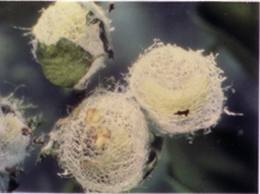 Economic Impact
Vegetative Destruction  (052)

Life Cycle
Complete Metamorphosis  (1)

Mouth Parts
Chewing  (070)
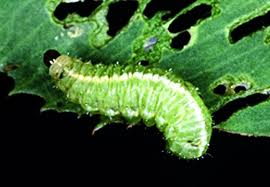 Aphids
Economic Impact
Removal of fluids  (053)

Life Cycle
Incomplete Metamorphosis (002)


Mouthparts
Piercing-sucking (073)
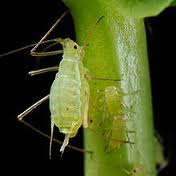 Army worm larva
Economic Impact
Vegetative Destruction ((052)

Life Cycle
Complete Metamorphosis (001)

Mouthparts
Chewing (070)
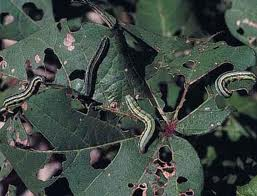 Assassin Bug
Economic Impact
Predatory  (050)

Life Cycle
Incomplete Metamorphosis (002)

Mouthparts
Piercing-Sucking (073)
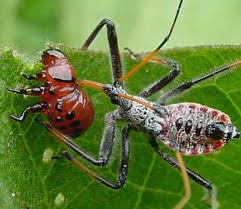 Bean Leaf Beetle
Economic Impact
Vegetative Destruction (052)

Life Cycle
Complete Metamorphosis (001)

Mouthparts
Chewing (070)
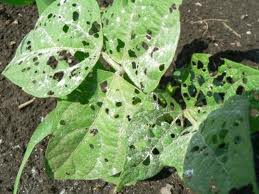 Blister Beetle
Economic Impact
Vegetative Destruction (052)

Life Cycle
Complete Metamorphosis (001)

Mouthparts
Chewing  (070)
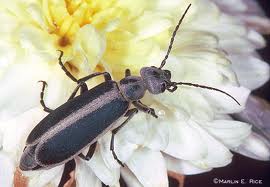 Boll Weevil
Economic Impact
Fruit/Flower Destruction (051)

Life Cycle
Complete Metamorphosis (001)

Mouthparts
Chewing  (070)
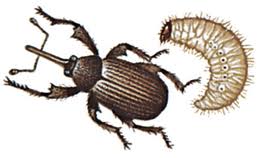 Chinch Bug
Economic Impact
Removal of fluids (053)

Life Cycle
Incomplete Metamorphosis (002)

Mouthparts
Piercing-Sucking(073)
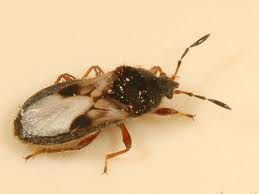 Colarado Potato Beetle
Economic Impact
Vegetative Destruction (052)

Life Cycle
Complete Metamorphosis (001)

Mouthparts
Chewing  (070)
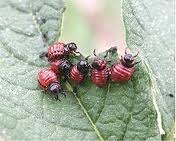 Corn Ear Worm Larva
Economic Impact
Fruit/Flower Destruction (051)

Life Cycle
Complete Metamorphosis (001)

Mouthparts
Chewing  (070)
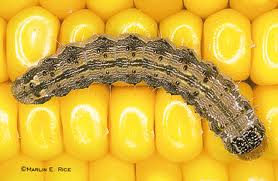 Corn Rootworm Larva
Economic Impact
Vegetative Destruction (052)

Life Cycle
Complete Metamorphosis (001)

Mouthparts
Chewing (070)
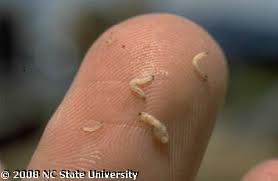 Cricket
Economic Impact
Predatory  (050)

Life Cycle
Incomplete Metamorphosis (002)

Mouthparts
Chewing  (070)
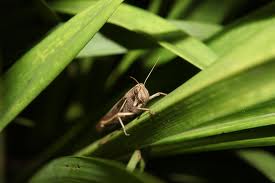 Cutworm Larva
Economic Impact
Vegetative Destruction (052)

Life Cycle
Complete Metamorphosis (001)

Mouthparts
Chewing  (070)
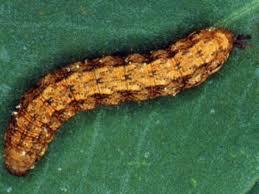 European Corn Borer Larva
Economic Impact
Vegetative Destruction (052)

Life Cycle
Complete Metamorphosis (001)

Mouthparts
Chewing Mouthparts (070)
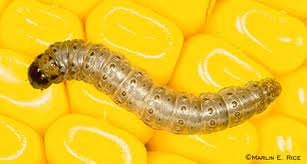 Flea Beetle
Economic Impact
Vegetative Destruction (052)

Life Cycle
Complete Metamorphosis (001)

Mouthparts
Chewing Mouthparts (070)
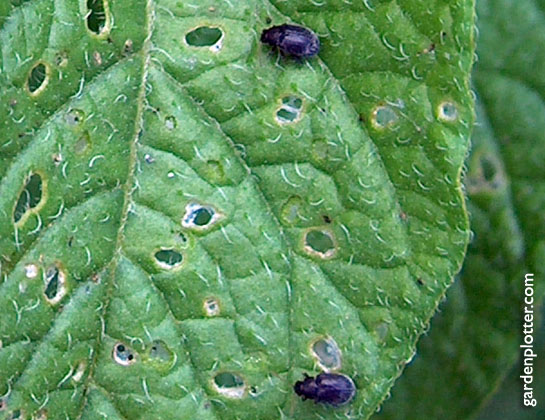 Grain Weevil
Economic Impact
Fruit/Flower Destruction (051)

Life Cycle
Complete Metamorphosis (001)

Mouthparts
Chewing  (070)
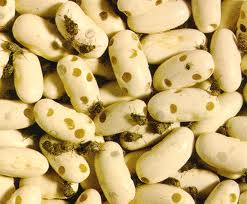 Grasshopper
Economic Impact
Vegetative Destruction (052)

Life Cycle
Incomplete Metamorphosis (002)

Mouthparts
Chewing (070)
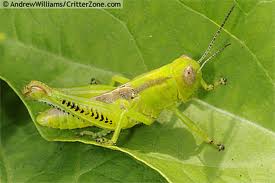 Green Lacewing
Economic Impact
Predatory (050)

Life Cycle
Complete Metamorphosis (001)

Mouthparts
Chewing Mouthparts (070)
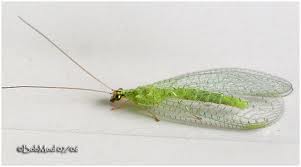 Honeybee
Economic Impact
None or predatory (050)

Life Cycle
Complete Metamorphosis (001)

Mouthparts
Chewing-Lapping (071)
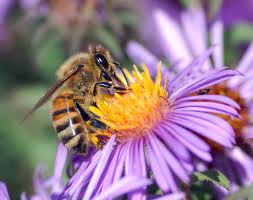 Japanese Beetle
Economic Impact
Vegetative Destruction (052)

Life Cycle
Complete Metamorphosis (001)

Mouth Part
Chewing (070)
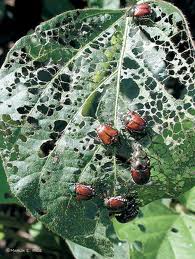 Lady Beetle Larva
Economic Impact
Predatory (050)

Life Cycle
Complete (001)

Mouthparts
Chewing (070)
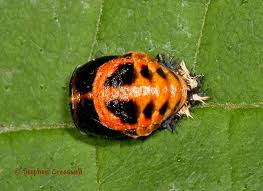 Leaf Skeletonizer
Economic Impact
Vegetative Destruction (052)

Life Cycle
Complete Metamorphosis (001)

Mouthparts 
Chewing (070)
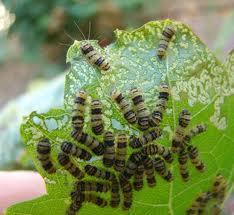 Leaf Hopper
Economic Impact
Removal of fluids (053)

Life Cycle
Incomplete Metamorphosis (002)

Mouthparts
Piercing-Sucking (073)
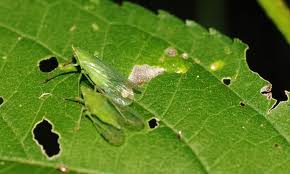 Lygus
Economic Impact
Removal of fluids (053)

Life Cycle
Incomplete Metamorphosis (002)

Mouthparts
Piercing-Sucking  (073)
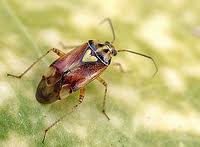 Mexican Bean Beetle
Economic Impact
Vegetative Destruction (052)

Life Cycle
Complete Metamorphosis (001)

Mouthparts
Chewing (070)
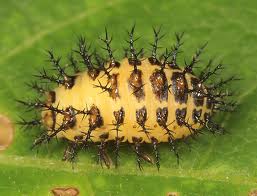 Pink Bollworm Larva
Economic Impact
Fruit/Flower Destruction (051)

Life Cycle
Complete Metamorphosis (001)

Mouthparts
Chewing (070)
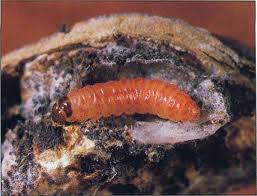 Salt Marsh Caterpillar/Wooly Worm
Economic Impact
Vegetative Destruction (052)

Life Cycle
Complete Metamorphosis (001)

Mouthparts
Chewing (070)
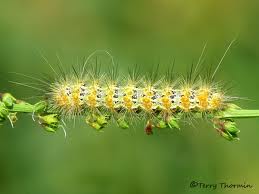 Scale
Economic Impact
Removal of fluids (053)

Life Cycle
Incomplete Metamorphosis (002)

Mouthparts
Piercing-sucking (073)
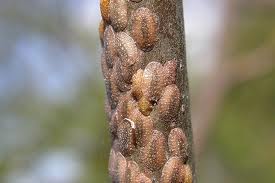 Spider Mite
Economic Impact
Removal of fluids (053)

Life Cycle
Incomplete Metamorphosis (002)

Mouthparts
Piercing-sucking (073)
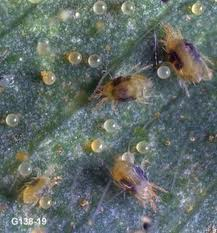 Spittlebug
Economic Impact
Removal of fluids (053)

Life Cycle
Incomplete Metamorphosis (002)

Mouthparts
Piercing-sucking (073)
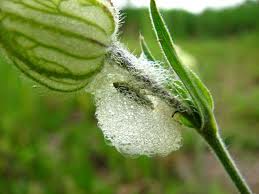 Spotted Cucumber Beetle/Southern Corn rootworm beetle
Economic Impact
Vegetative Destruction (052)

Life Cycle
Complete Metamorphosis (001)

Mouthparts
Chewing (070)
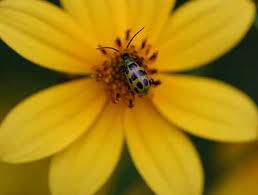 Stinkbug
Economic Impact
Removal of fluids (053)

Life Cycle
Incomplete Metamorphosis (002)

Mouthparts
Piercing-Sucking (073)
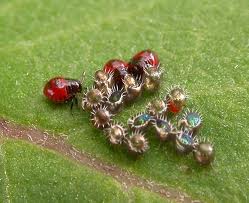 Tobacco/Tomato Hornworm Larva
Economic Impact
Vegetative Destruction (052)

Life Cycle
Complete Metamorphosis (001)

Mouthparts
Chewing (070)
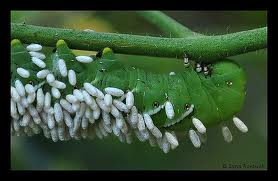 Western Corn Rootworm Beetle
Economic Impact
Vegetative Destruction (052)

Life Cycle
Complete Metamorphosis (001)

Mouthparts
Chewing (070)
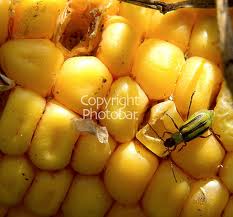 Western Flower Thrip
Economic Impact
Vegetative Destruction

Life Cycle
Complete Metamorphosis

Mouthparts
Chewing (070)
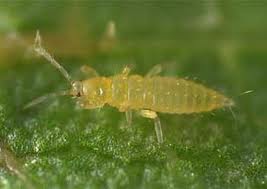 White Grub
Economic Impact
Vegetative Destruction (052)

Life Cycle
Complete Metamorphosis (001)

Mouthparts
Chewing (070)
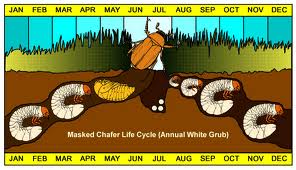 Whitefly
Economic Impact
Removal of fluids

Life Cycle
Complete Metamorphosis

Mouthparts
Rasping-Sucking (072)
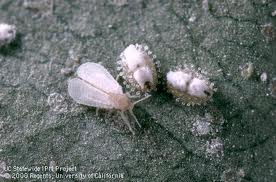 Wireworm
Economic Impact
Vegetative Destruction (052)

Life Cycle
Complete Metamorphosis

Mouthparts
Chewing (070)
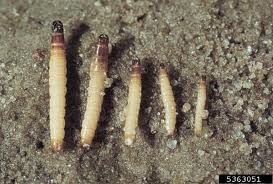